Детско-родительский проект(познавательно-исследовательно-творческий.)                              семьи       Хромовских
«Ёлочка из бумаги»
В нашей группе  «Маки» проводился проект под названием «Елочка»
Цель: развивать познавательную активность  к общенародным праздникам -  Новому году, путем формирования исследовательской деятельности.
Мы решили принять участие в этом проекте и сделать свою ёлочку!
Мы исследовали много литературы и остановились на поделке из бумаги. Нам понадобиться
1.Бумага зелёного цвета
2.Ножницы
3.Цыркуль
4.Карандаш
5.Линейка
6.Проволока
7Украшение
Шаг 1
1.Ёлка из бумаги состоит из круглых деталей. Наметьте на бумаге несколько кругов разного размера. По 2 штуки каждого диаметра 2.Вырежьте круги.
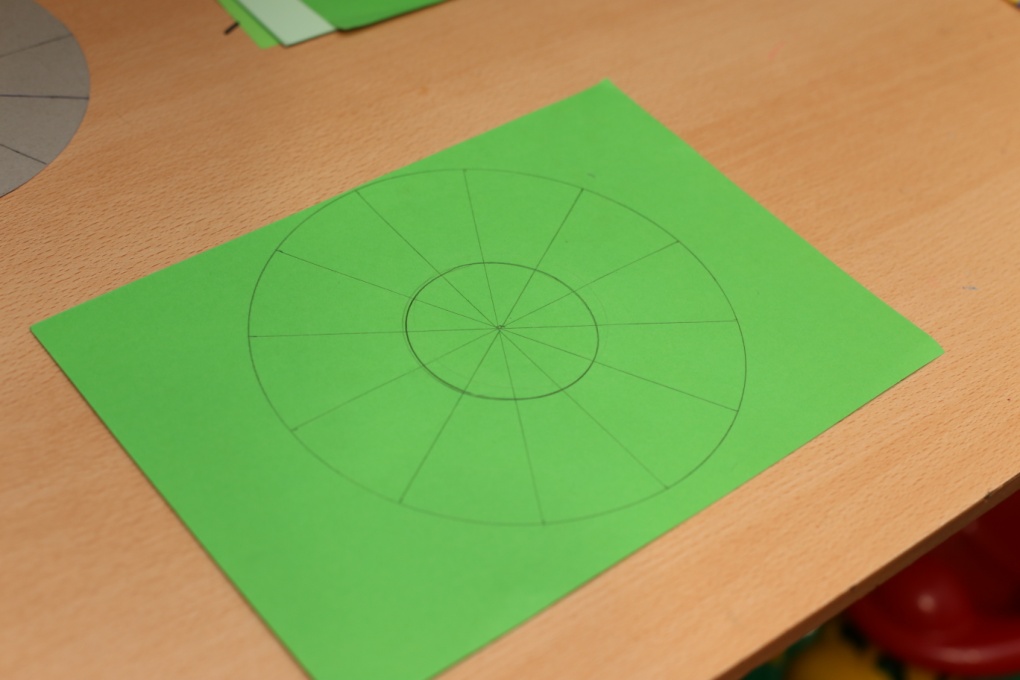 Шаг 2
1. Сделайте надрезы.
Шаг 3
1. Склейте уголки.
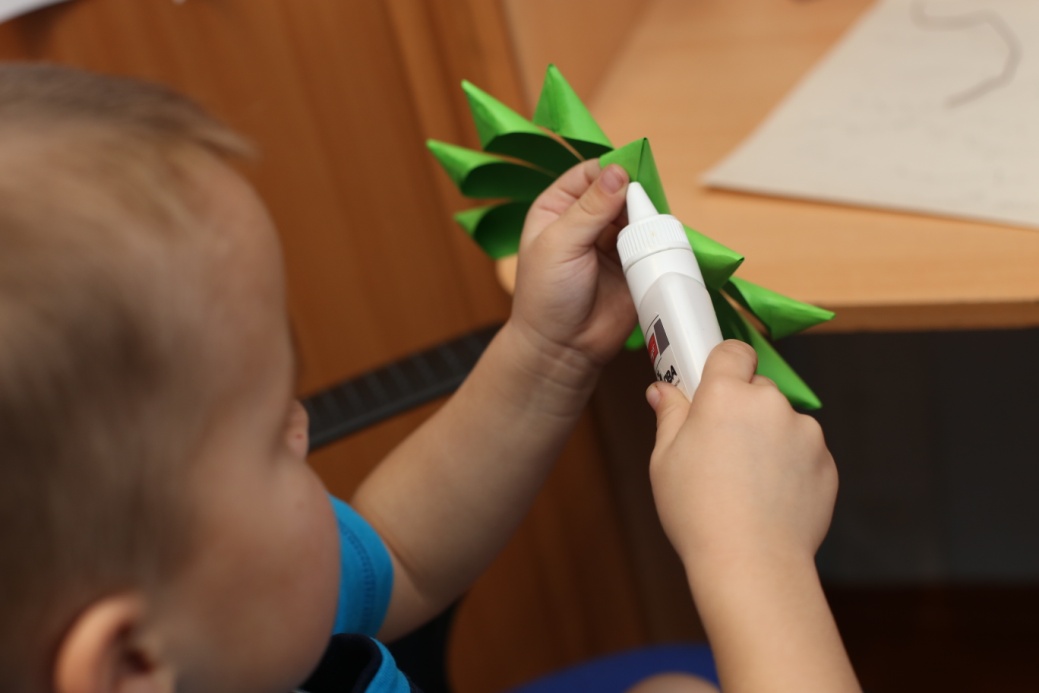 Шаг 4
1. Так должна выглядеть ступень ёлки из бумаги
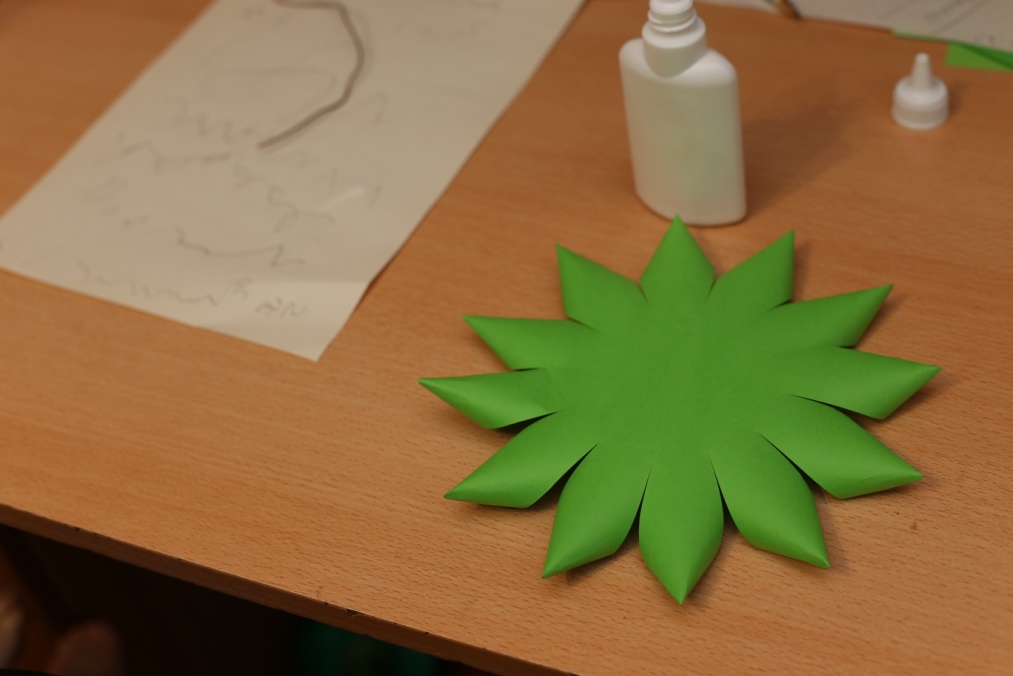 Шаг 5
1. Насадите ступень ёлки из бумаги на проволоку.
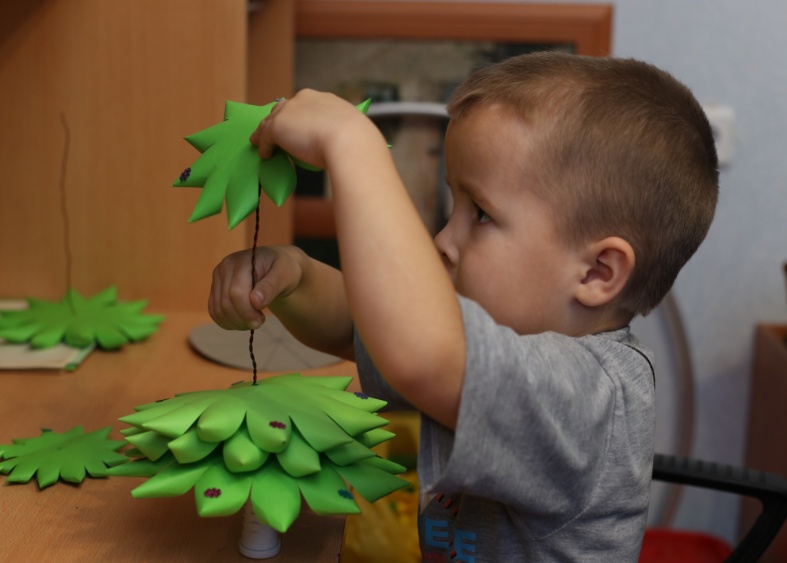 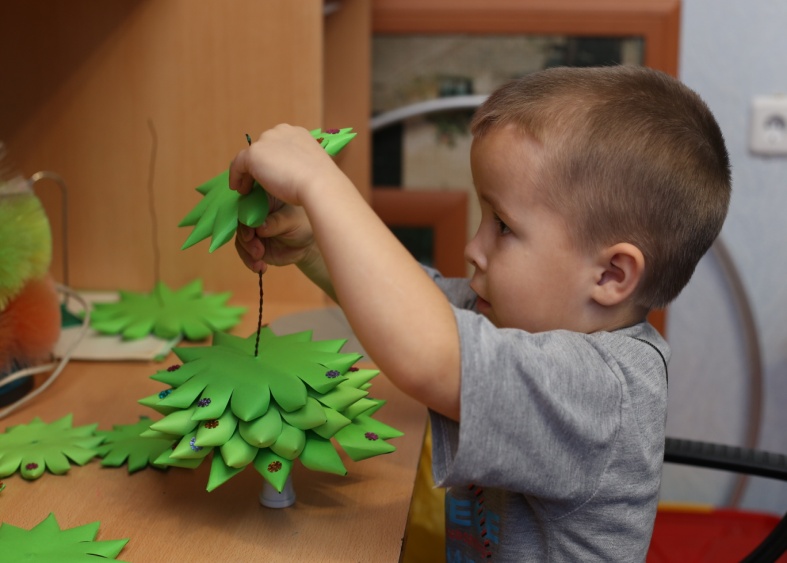 Шаг 6
1.Делаем верхушку конусом
2.Украшаем елочку
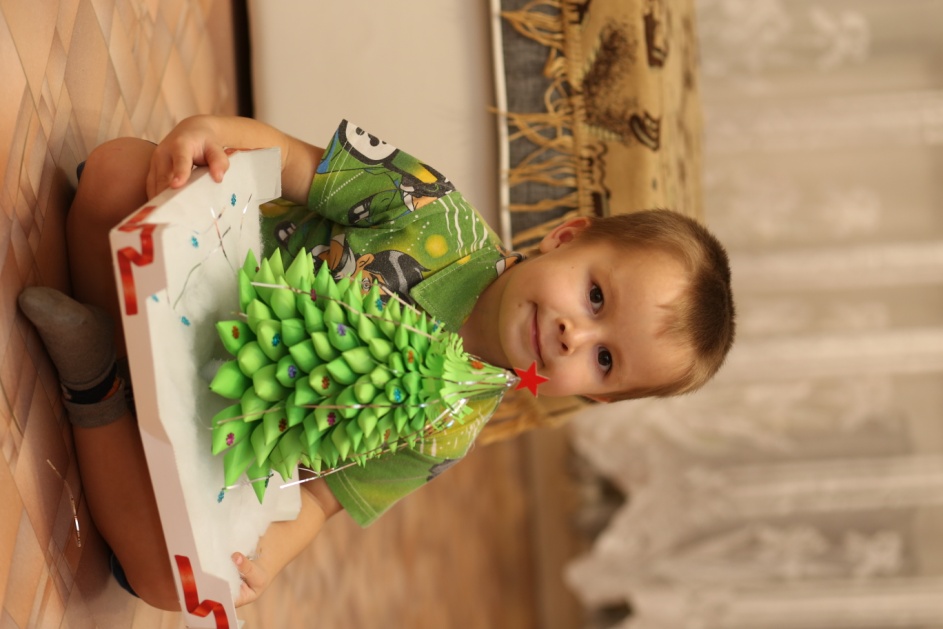 Наша ёлочка заняла достойное место среди других ёлочек!